Načrt za varčevanje vode in elektrike
By: Mai V. J.
V kuhinji
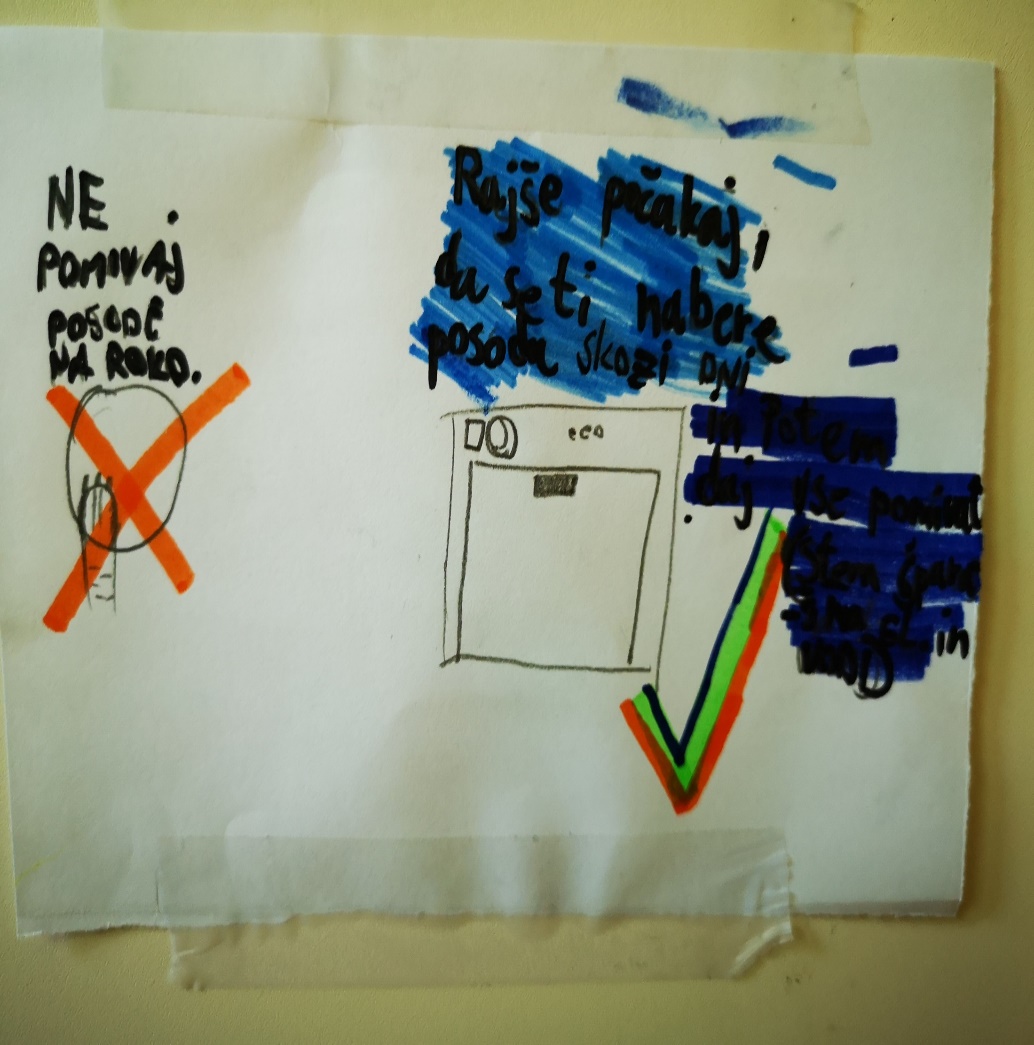 Pralnica in kopalnica
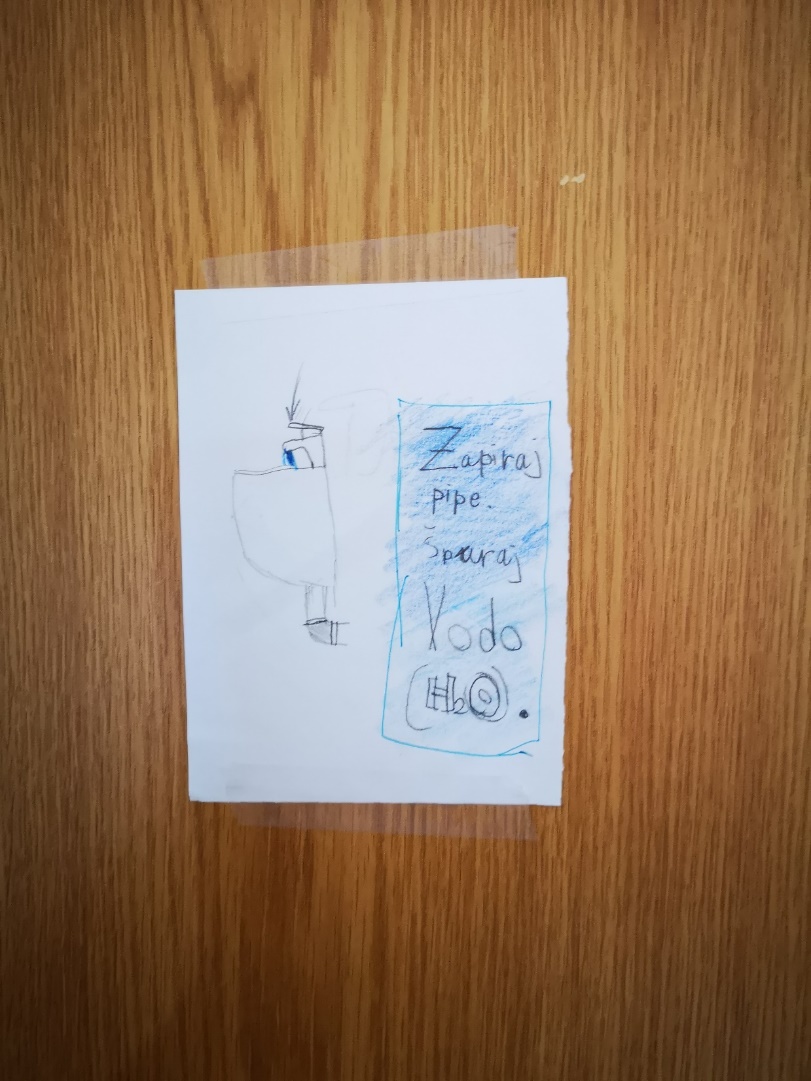 Vsa stikala
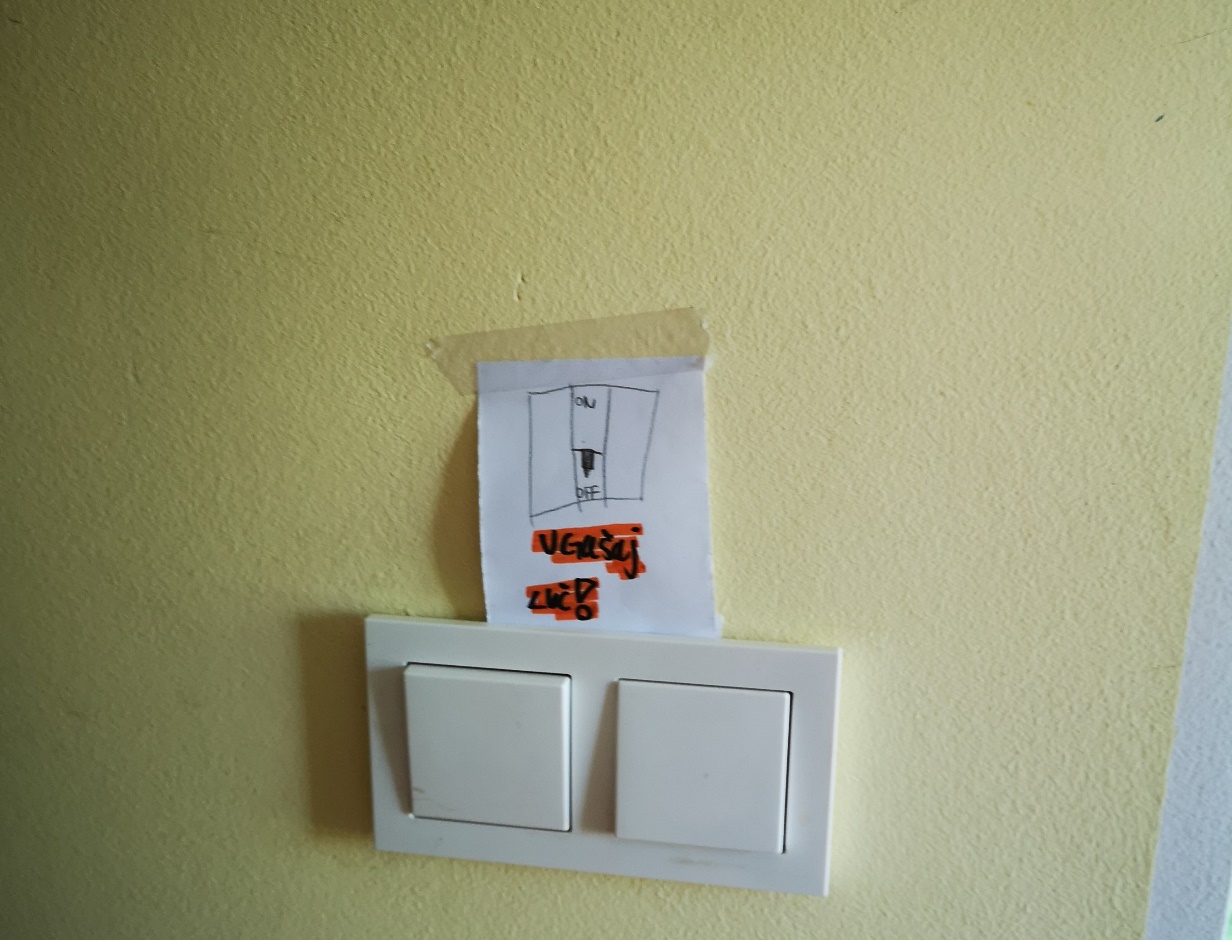 Vsa stikala 2
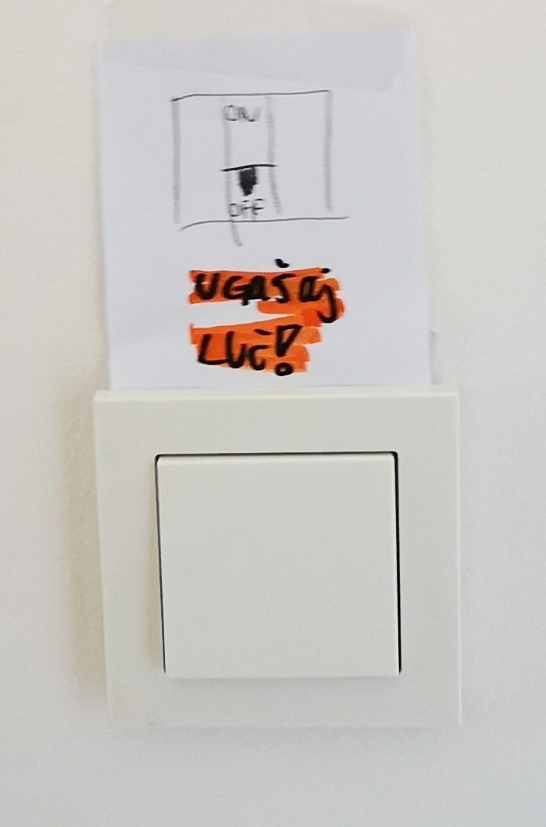 To je moj načrt varčevanja z vodo in elektriko